Fight For Sight
Webinar: preventing vision loss as a complication of childhood conditions.
1
© [New name] 2024
A little bit of housekeeping
Live captions are available during the webinar 
Slides, a transcript and a recording, will be made available post-webinar
Please use the Q&A window to ask questions
We’ll send you an email including a survey after the webinar
2
Welcome to our webinar
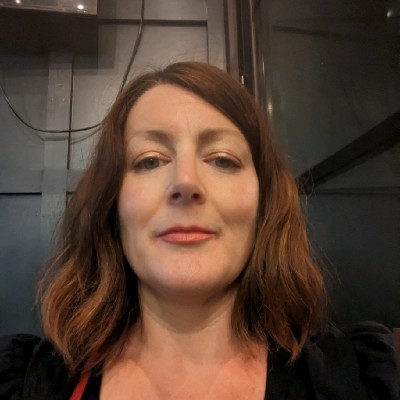 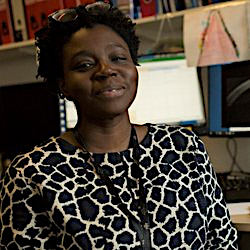 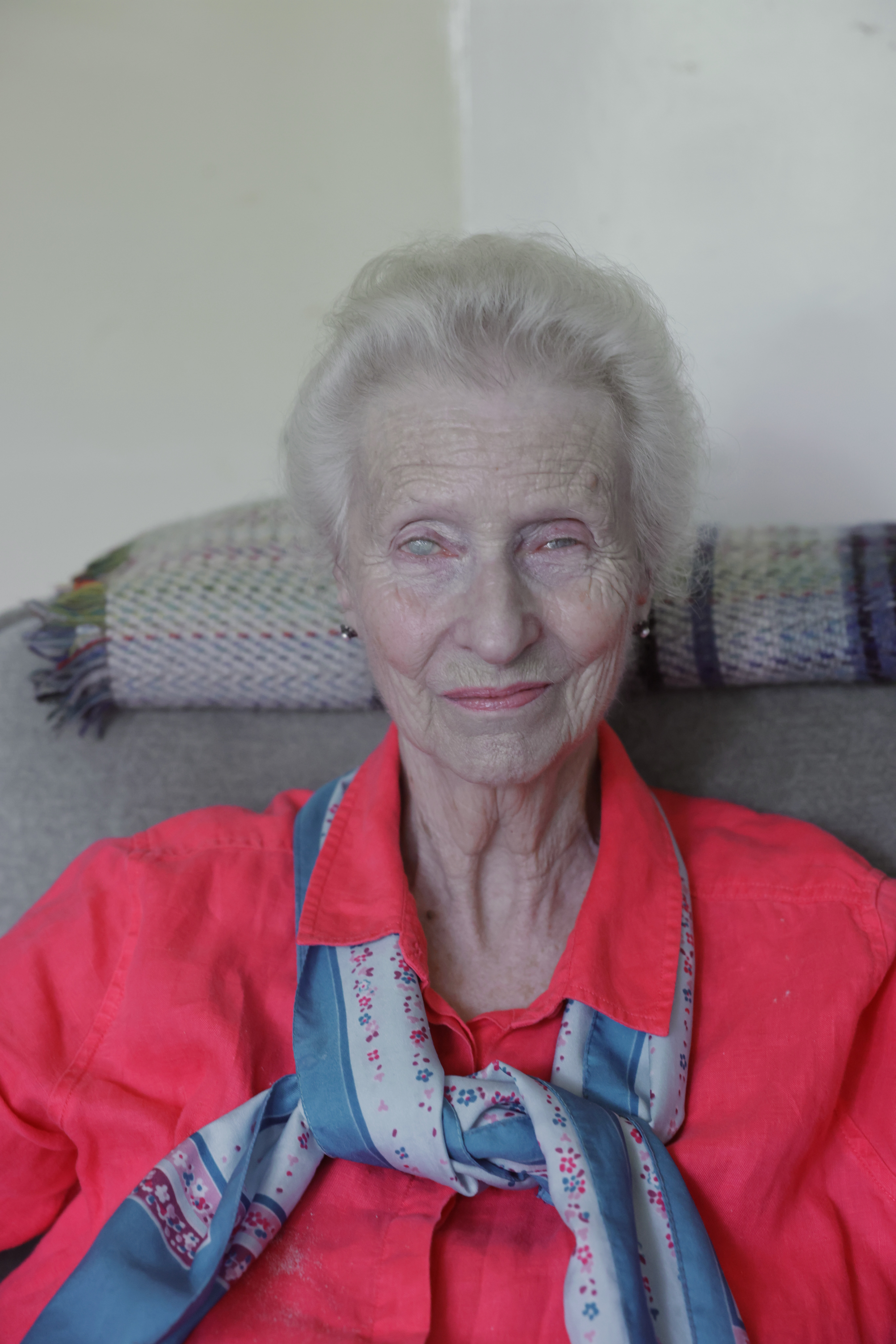 [Speaker Notes: Get everyone to say a ‘quick’ hello – so everyone’s voices are ‘in the room’.]
Who are we?
4
Investing to put change in sight
Over the next five years, we plan to distribute £30m in grants.
5
Elizabeth’s story
Elizabeth Maxwell
6
© [New name] 2024
Q & A
7
© Fight for Sight 2024
Useful resources
Discover more about uveitis in our A to Z
Read Elizabeth’s story on our website
Read more about Dr Solebo’s work, funded by Fight for Sight
Read more about the impact of the scientific research and social change we’re funding
Please donate and help us fund more scientific research
Find out how to apply for funding from Fight for Sight
8
© Fight for Sight 2024
Join us for our next webinar
Empowering children, young people and their families living with Usher syndrome
Date: Thursday 27 February 2025
Time: 12-1pm 
You can sign up via our website
9